Doa Penjagaan Misi
Allah Bapa yang Maha Kuasa, terima kasih atas penyertaan-Mu dalam membimbing misionari Cornie, setelah melahirkan anak di Sarawak, untuk kembali ke Nepal bersama bayinya, Janos, dan bersatu dengan suaminya, misionari Joe. Kami mohon Tuhan Bapa menjaga keluarga ini setiap hari agar mereka bahagia dan sejahtera. Pada bulan Jun, Joe mula memimpin pemudi-pemudi
1/2
Doa Penjagaan Misi
Kristian untuk mengkaji Alkitab. Kami berdoa agar Roh Kudus mengurapinya untuk membangkitkan generasi baru yang saleh di Nepal. Joe juga akan  memimpin lima kumpulan misi jangka pendek dari negara asing. Mohon Roh Kudus menguatkannya dan memanggil misionari baru dari kumpulan-kumpulan misi ini. Dalam nama Tuhan Yesus Kristus, Amin.
2/2
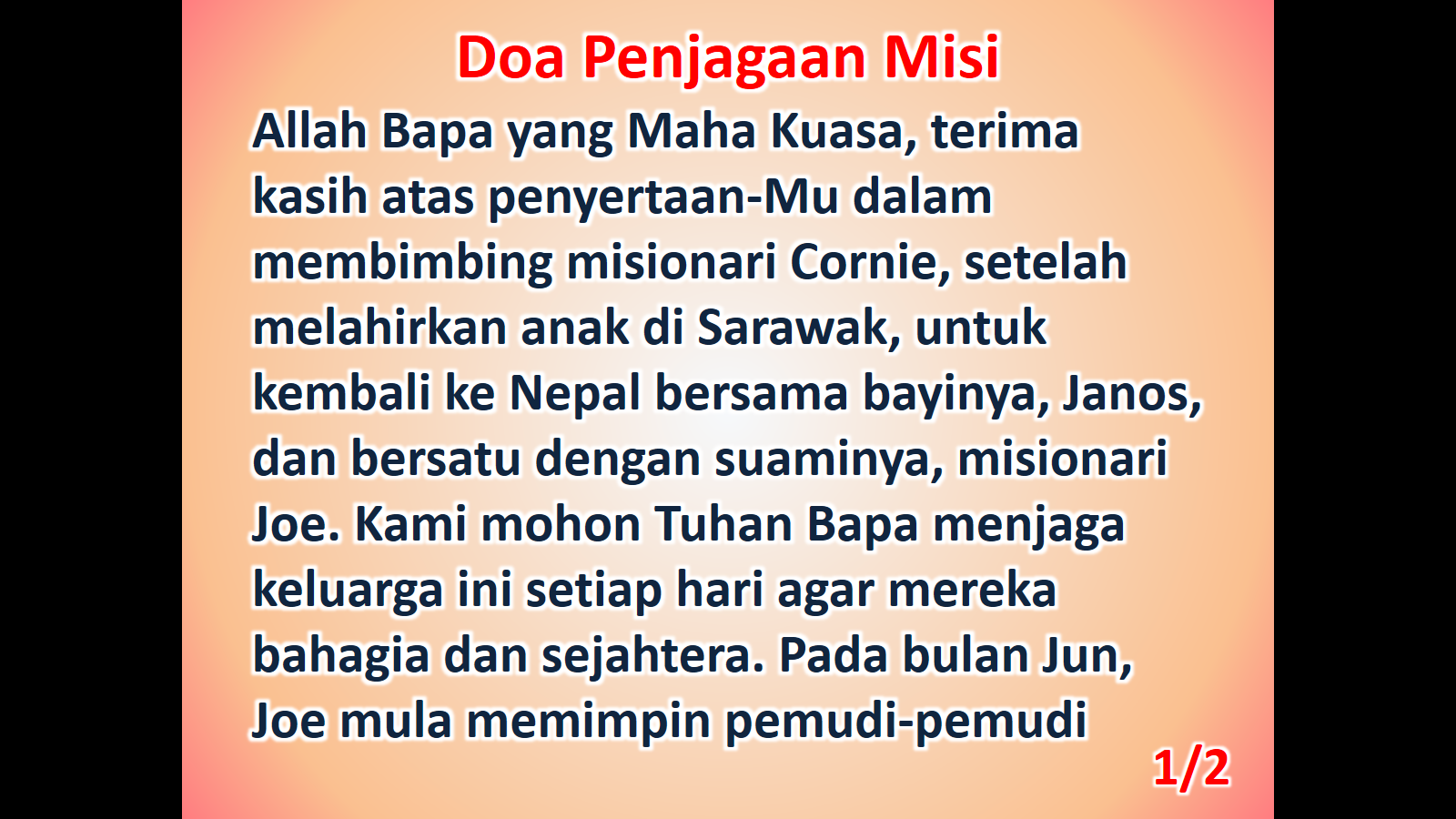 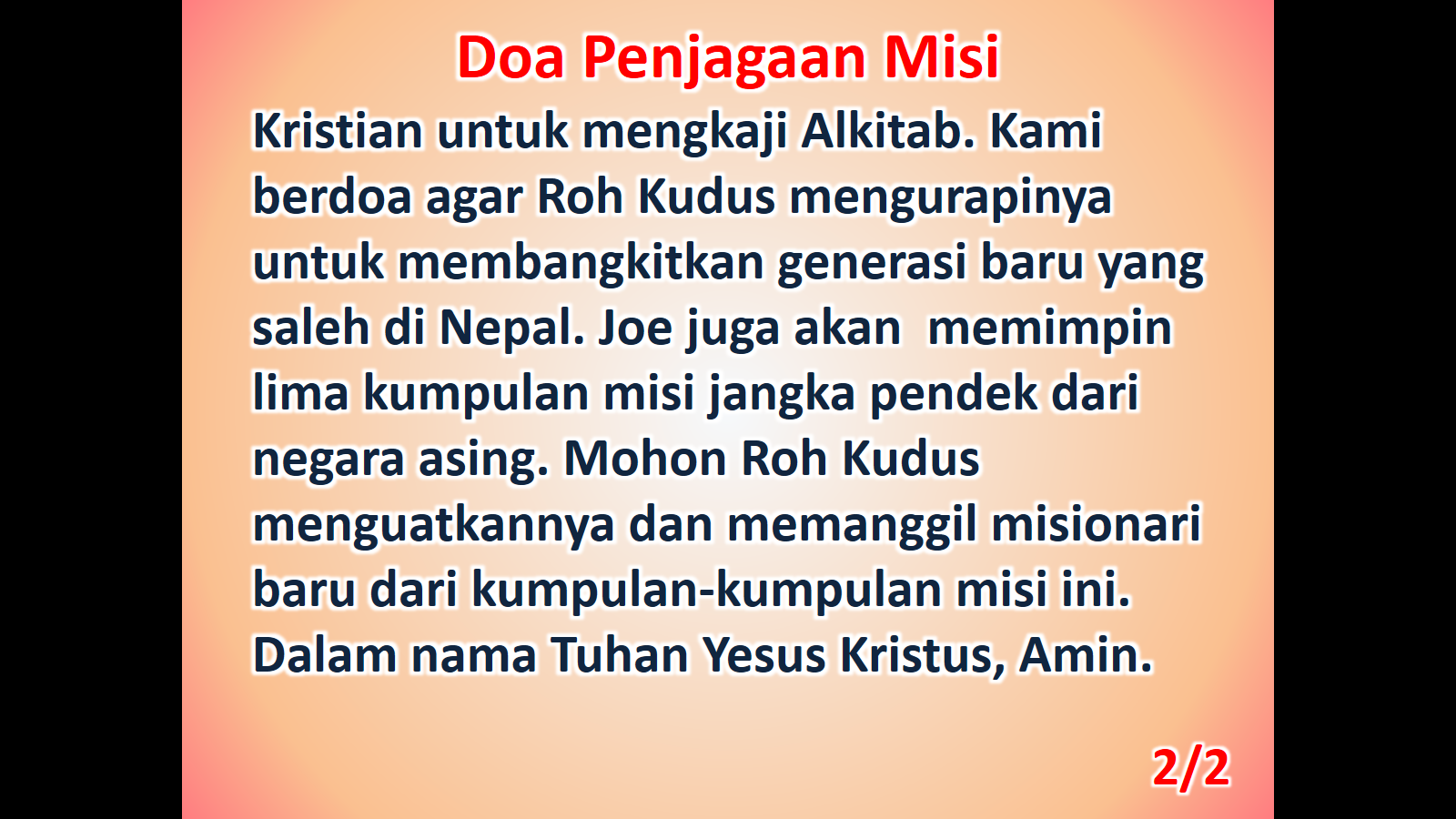